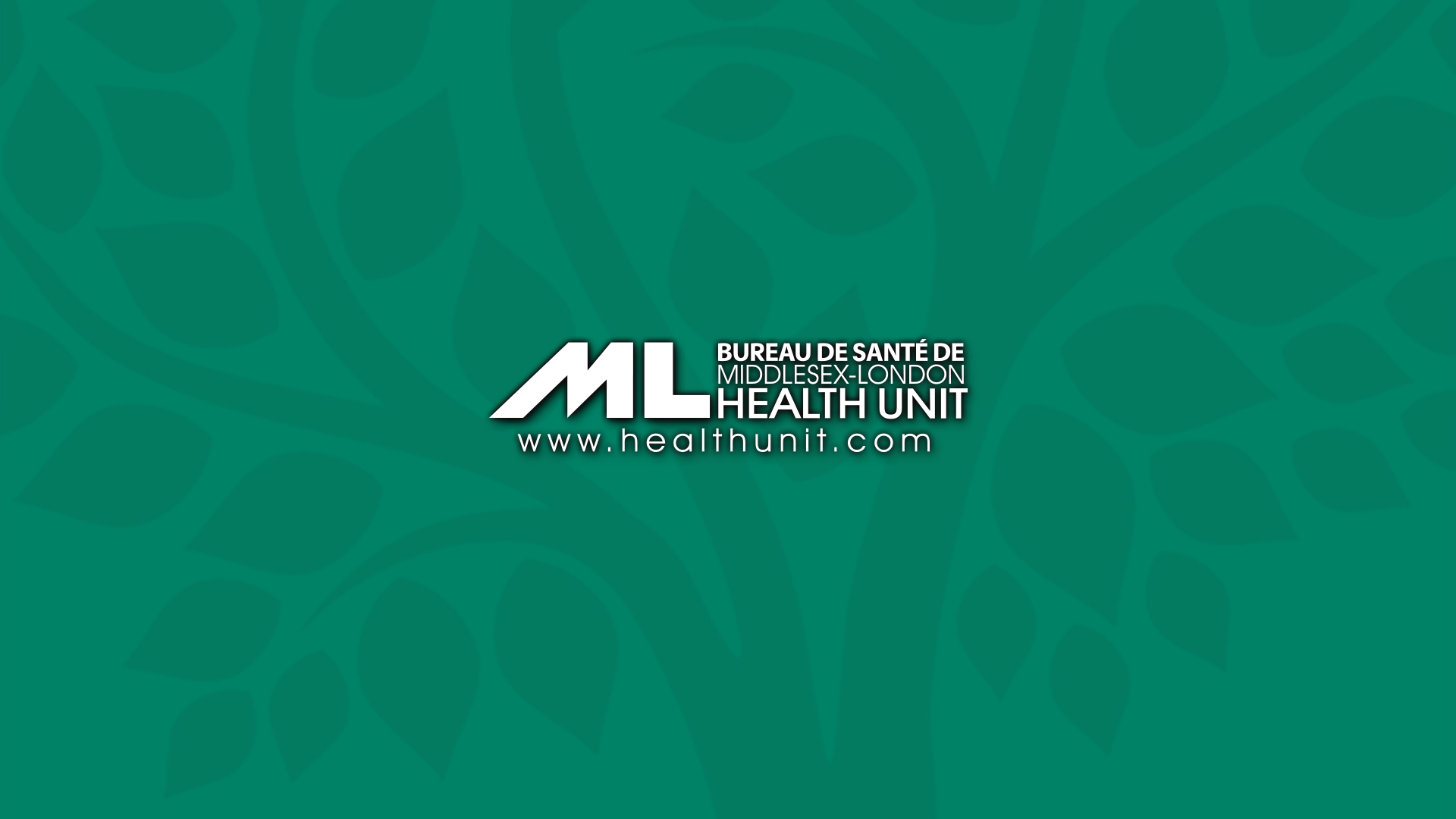 Teen Mating Game 
Discussion Cards
Created by: School Health Team
Updated: July 2022
Teen Mating Game Discussion Card #1
What does someone do / say / act like when they are "into" someone?
Teen Mating Game Discussion Card #1
What does someone do / say / act like when they are "into" someone?
Teen Mating Game Discussion Card #2
What does someone do / say / act like when they are not "into" someone?
Teen Mating Game Discussion Card #2
What does someone do / say / act like when they are not "into" someone?